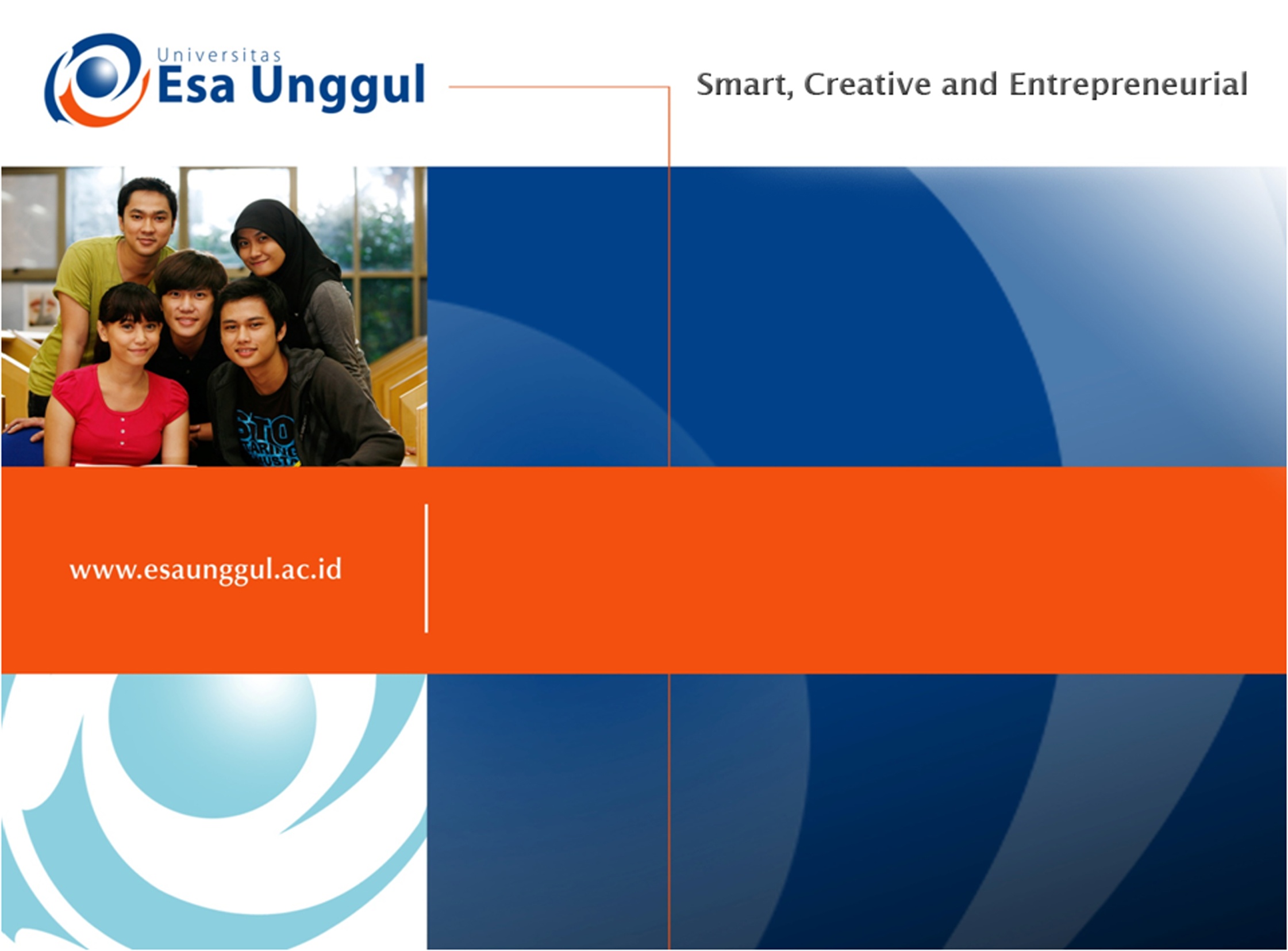 PERTEMUAN 3
Pengertian unit RMIK
Jenis-jenis sumber daya 
Perencanaan kebutuhan ruangan kerja RMIK
SISWATI

PROGRAM STUDI  D3 REKAM MEDIS DAN INFORMASI KESEHATAN FAKULTAS ILMU-ILMU KESEHATAN 
UNIVERSITS  ESA  UNGGUL
9/24/2017
1
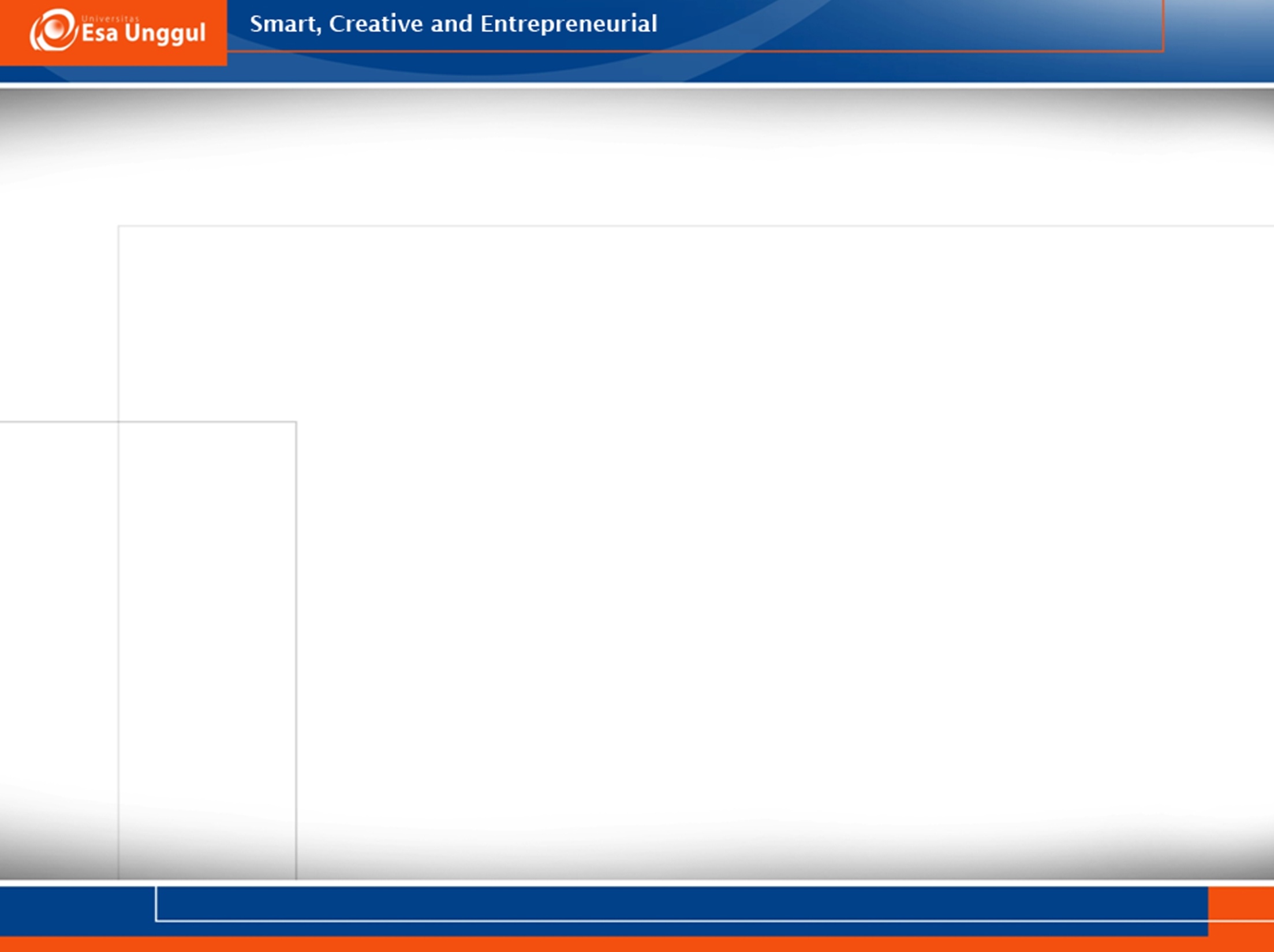 KEMAMPUAN YANG DIHARAPKAN
UMUM:
	Mahasiswa mampu memahami organisasi unit RMIK dan sumber daya 
KHUSUSMEMAHAMI:
Unit RMIK sebagai organisasi
Jenis-jenis sumber daya
Perencanaan ruangan kerja RMIK
9/24/2017
2
UNIT KERJA RMIK
INPUT  Struktur      SDM          Data                Sist & prosedur      Dana    Dukungan
PROSES Mengumpulkan Mengolah Memproses Menghasilkan keluaran Menyampaikan info
OUTPUT INFORMASI: Komprehensif Lengkap        Akurat      Dipercaya  Tersedia
PENGGUNA: Administrator  Logistik             Gizi     Keperawatan  Pembelian obat Pemasaran Perencanaan
PENGAMBILAN KEPUTUSAN
9/24/2017
3
SUMBER DAYA DI UNIT KERJA RMIK
UNIT KERJA REKAM MEDIS                   SEBUAH ORGANISASI
MAN
MONEY
GOAL
MATERIAL
METHOD
MARKET
9/24/2017
4
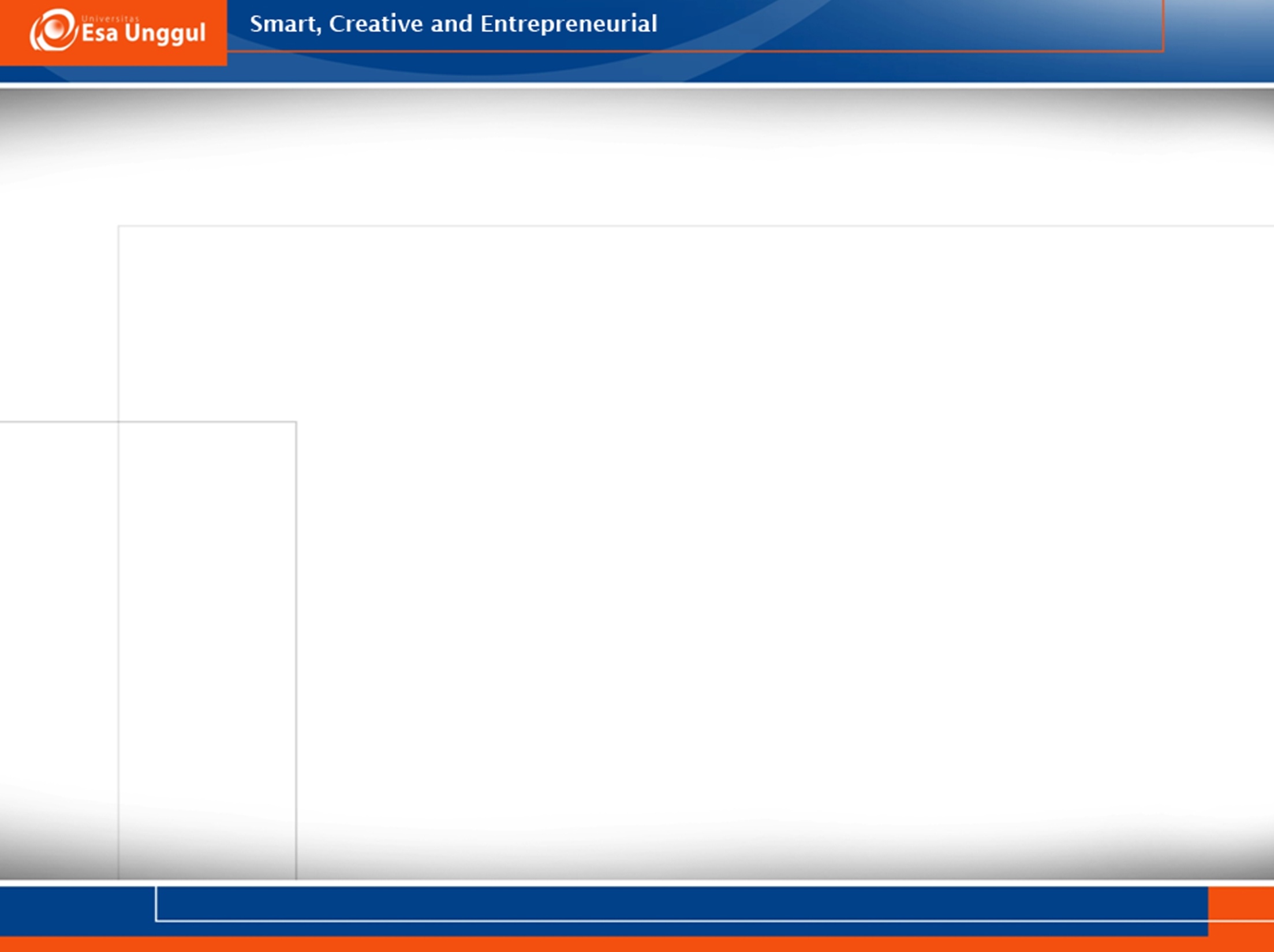 PERENCANAAN SARANA DAN FASILITAS
STANDAR UNIT KERJA RMIK:
LOKASI  Pendistribusian cepat	
LUAS  Tempat kerja cukup utk Staf
RUANG  Menampung RM aktif & inaktif
KEAMANAN RM tdk rusak, tdk hilang, aman
9/24/2017
5
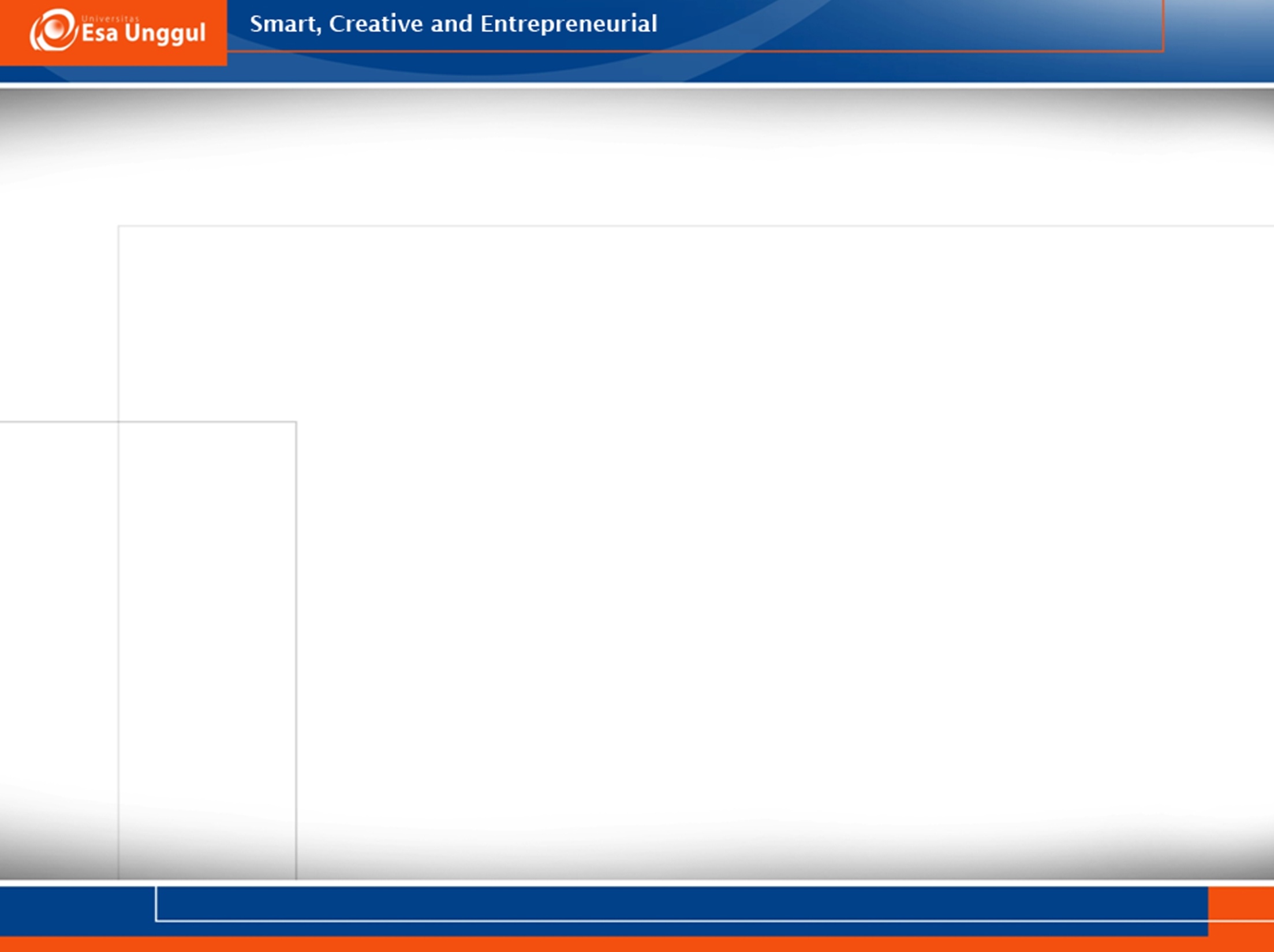 LOKASI
HARUS BENAR-BENAR:
Mendukung pelayanan RMpasien
Memungkinkan bagi pemberi pelayanancatatan LENGKAP
Mudah menemukan kembali RM, indeks pasien & datakepentingan adm & manajemen
9/24/2017
6
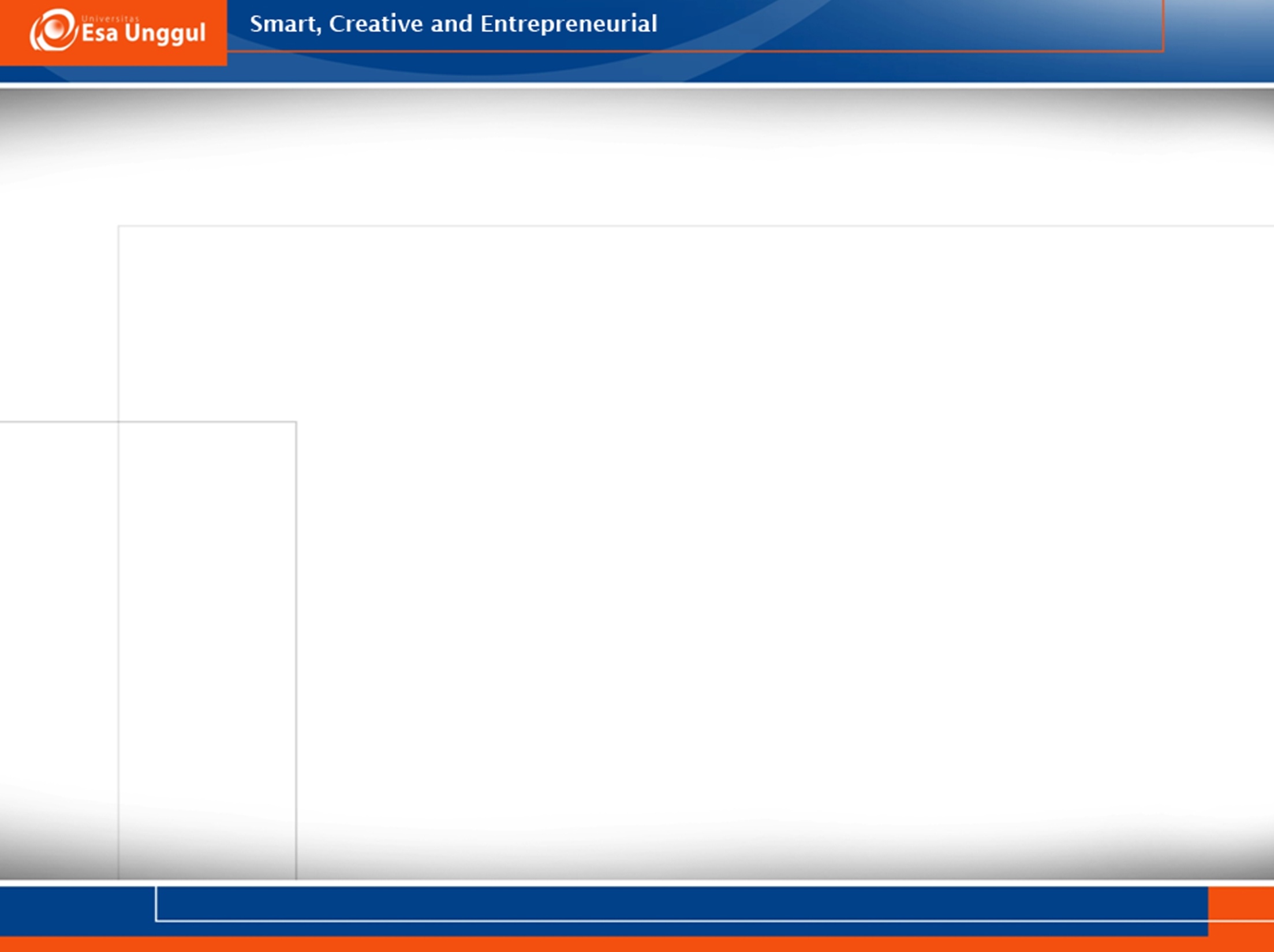 LOKASI
Dekat dengan penerimaan pasien
Dekat & mudah dijangkau 
Cukup utk staf bekerja, menyimpan RM & peralatan
Tata ruang yg baikstaf bekerja nyaman, tenang, efisien & efektif
Sistem komunikasi baik 
Alur transportasi keluar/masuk RM
9/24/2017
7
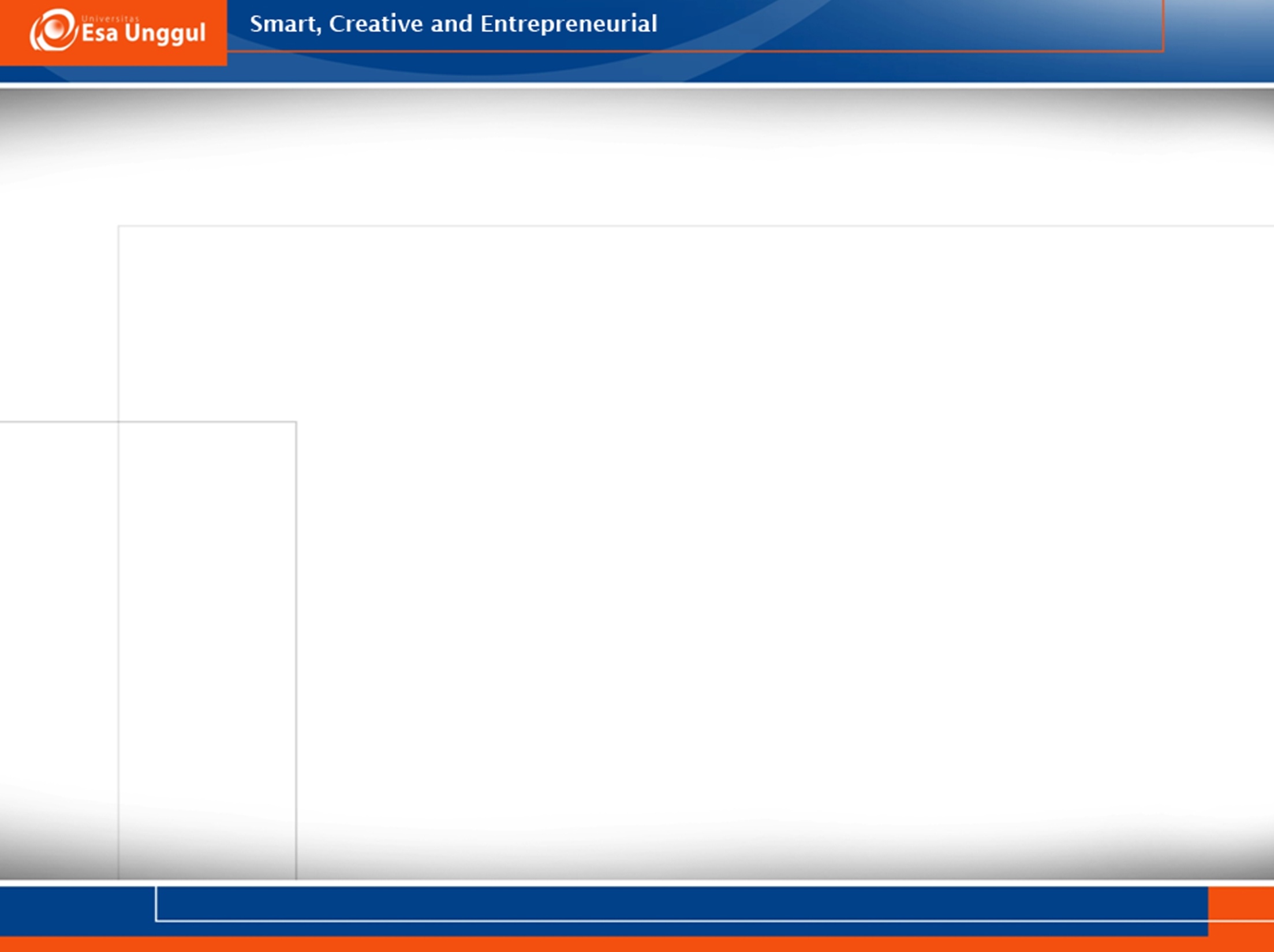 LUAS AREAL
MEMPERHATIKAN:
Wilayah cakupan pelayanan RS
Jml & jenis tempat tidur
Jml pasien rawat jalan, inap, UGD
Fungsi utama UKRM
Jumlah personil--menjalankan fungsinya
Peralatan yg tepat
9/24/2017
8
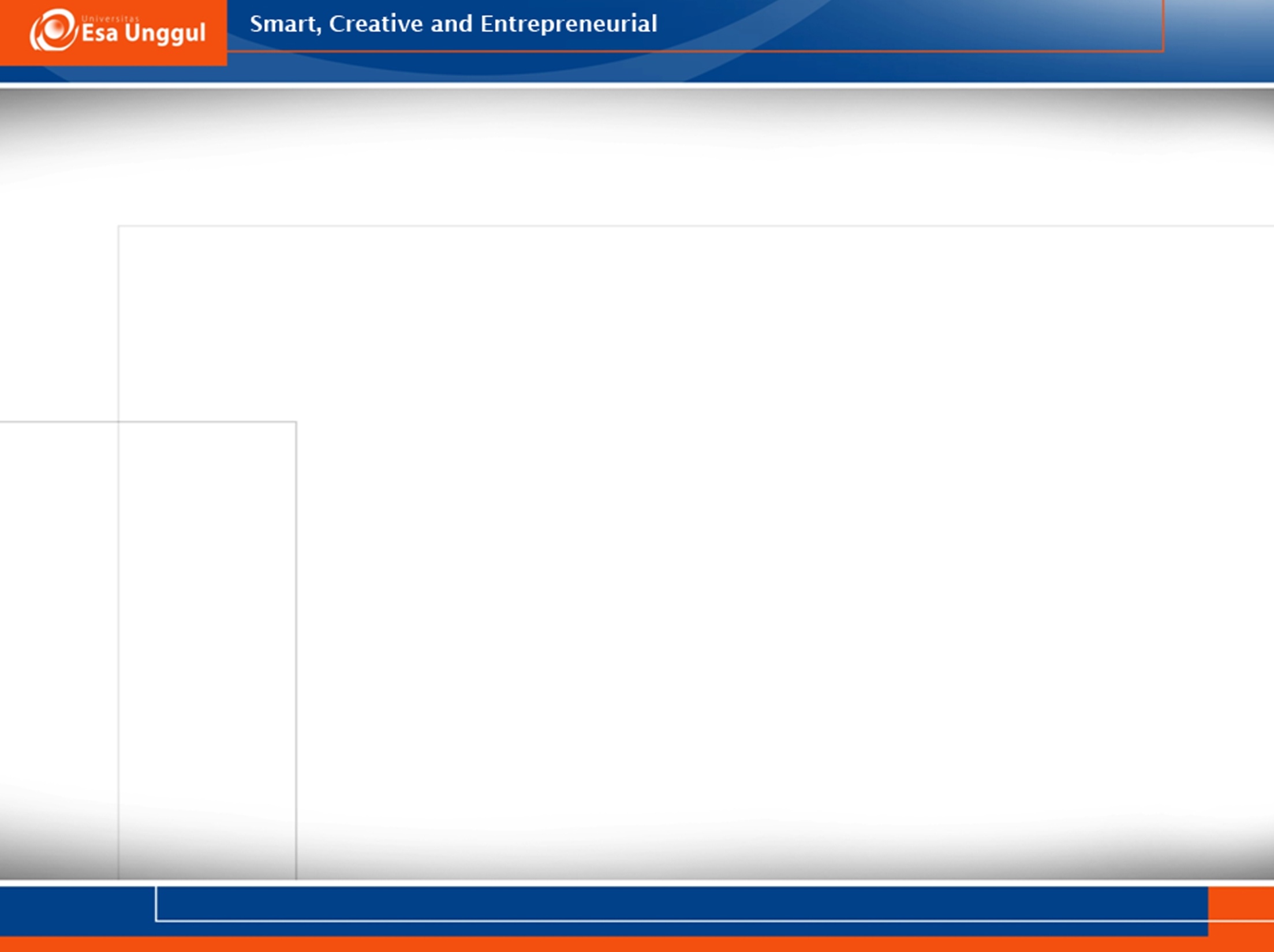 LUAS AREAL
Pengembangan jaringan komputer
Sistem filing yg digunakan
Sistem penomoran yg digunakan
Pengelolaan RM sentral/desentral
Jml tahun penyimpanan RM aktif
Lama RM inaktif disimpan 
Pelayanan khusus yg diberikan
9/24/2017
9
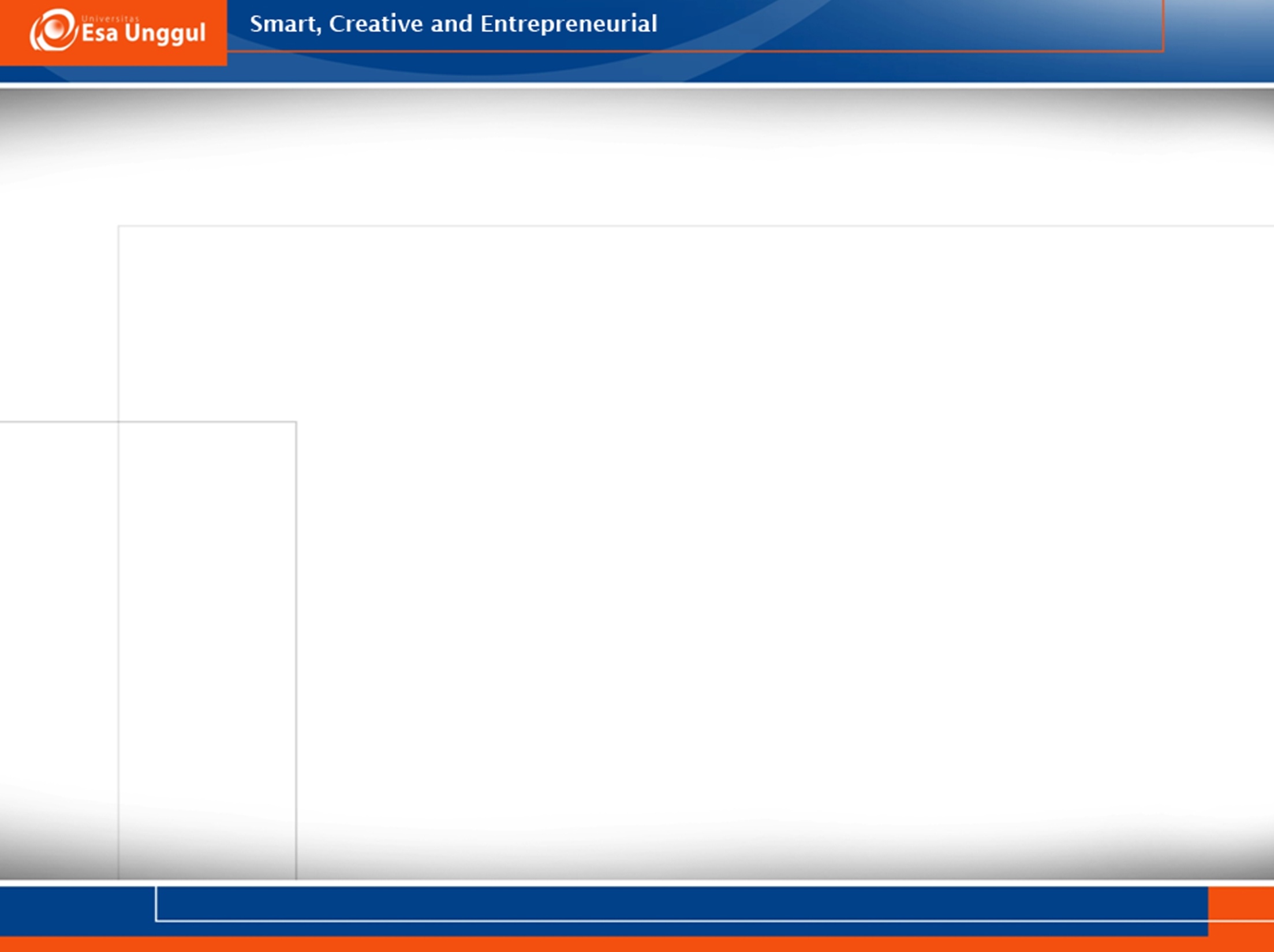 RUANGAN KERJA
Tipe kegiatan yg akan dilaksanakan
Jml pasien keluar (H&M)---vol RM
Jenis RM & sistem filing yg diterapkan
Jenis peralatan yg digunakan
Jenis & jml komputer mendukung
Lama penyimpanan RM
Ukuran yg disiapkan ?
9/24/2017
10
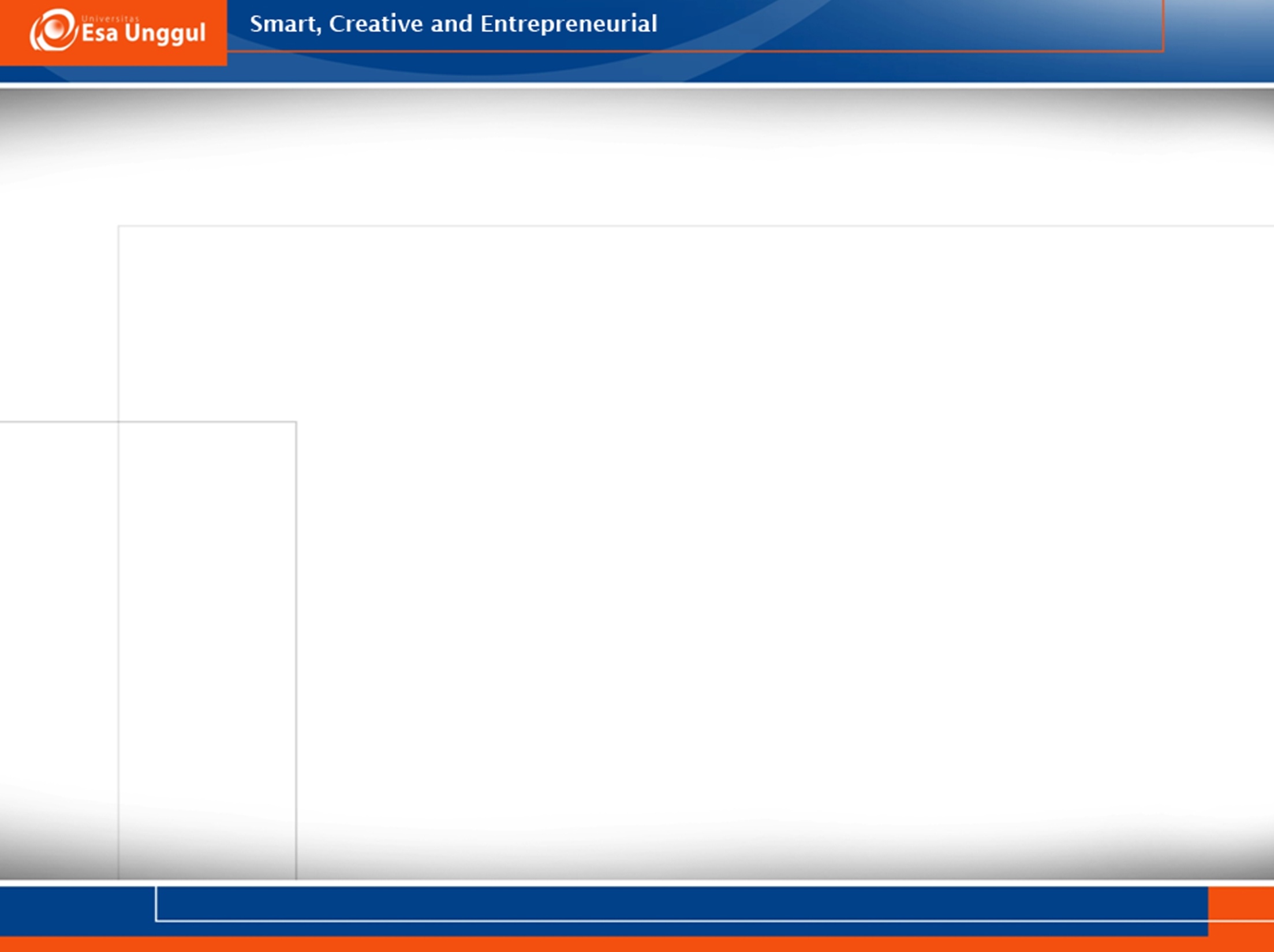 PENTING DIPERHATIKAN
Estimasi kebutuhan/tahun dan ukuran
Perkembangan volume RM utk jangka panjang
Waktu penyimpanan RM inaktif
9/24/2017
11
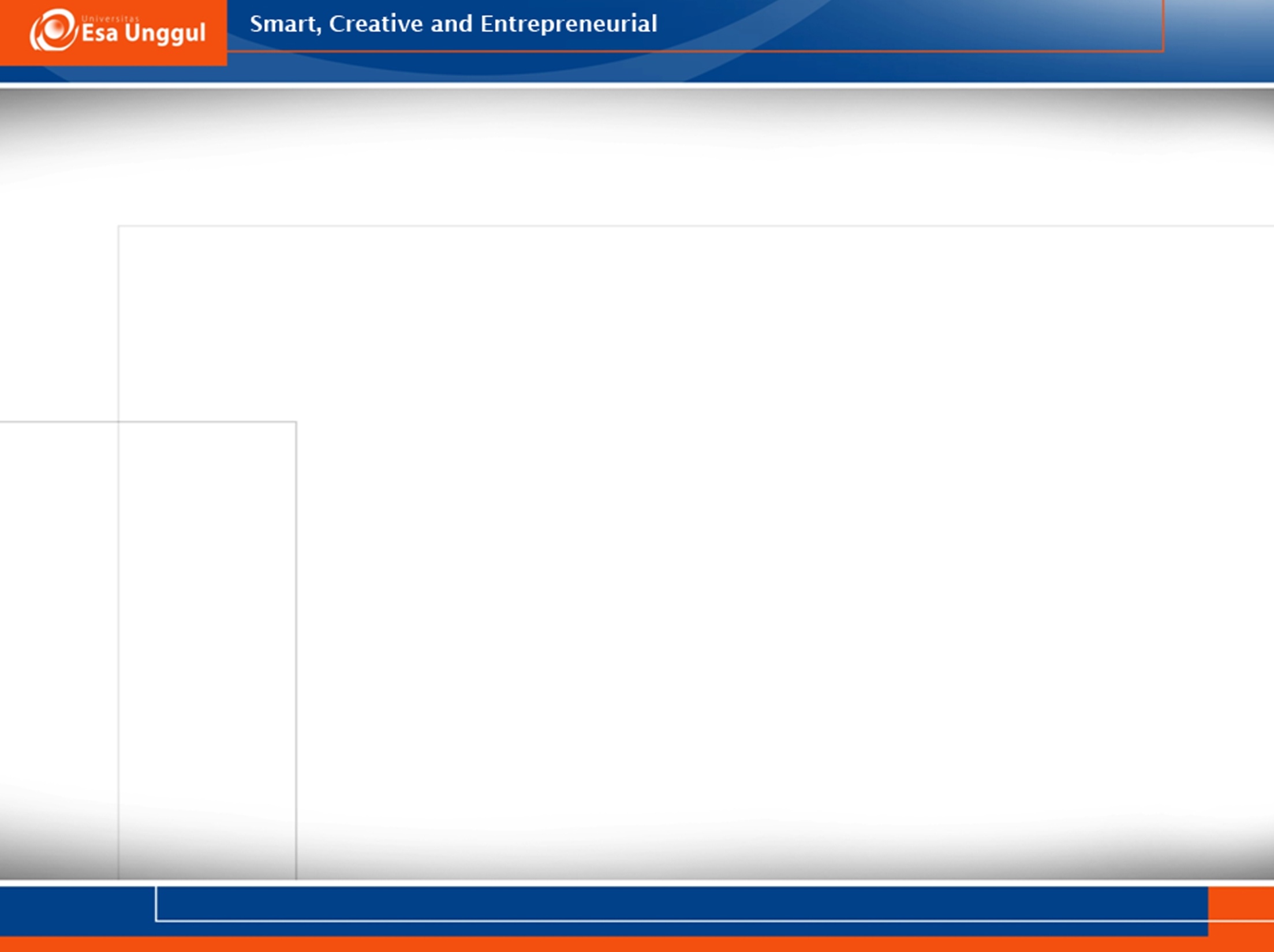 TATA RUANG
Manfaatkan ruanganefisiensi
Hindari ggn listrikkeselamatan
Suhu ruangan nyaman
Penerangan optimal
Warna tembok serasi & menarik
Tata meja menghadap arah tepat sesuai alur penyelenggaraan RM
9/24/2017
12
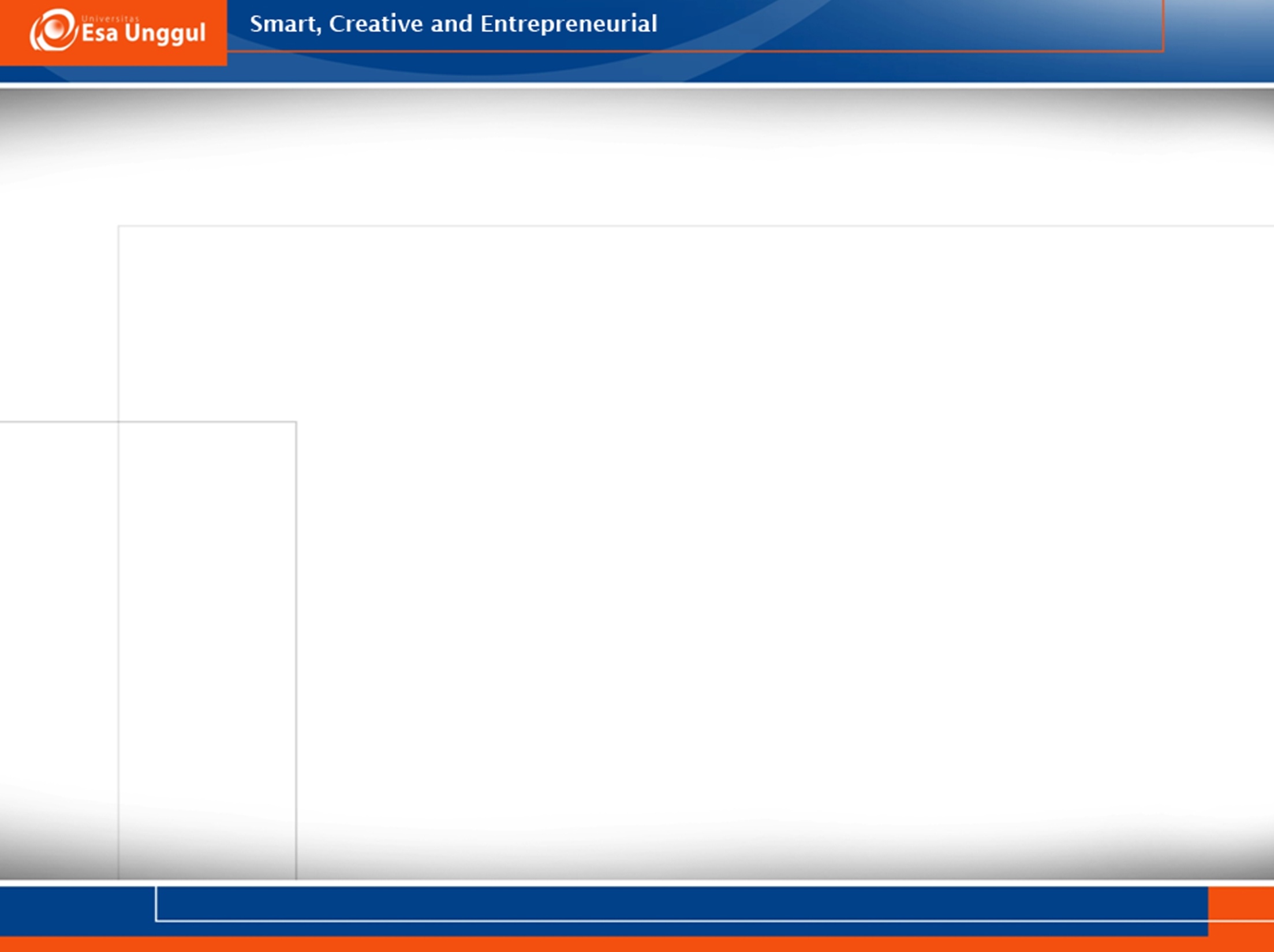 PERALATAN FILING
Rak besi terbuka/Compact Rolling Shelving
Cocok digunakan
Petugas mudah menyimpan/mengambil RM
Cocok utk sistem filing apapun
Tertutup, aman tdk semua orang dapat mengambil RM
9/24/2017
13
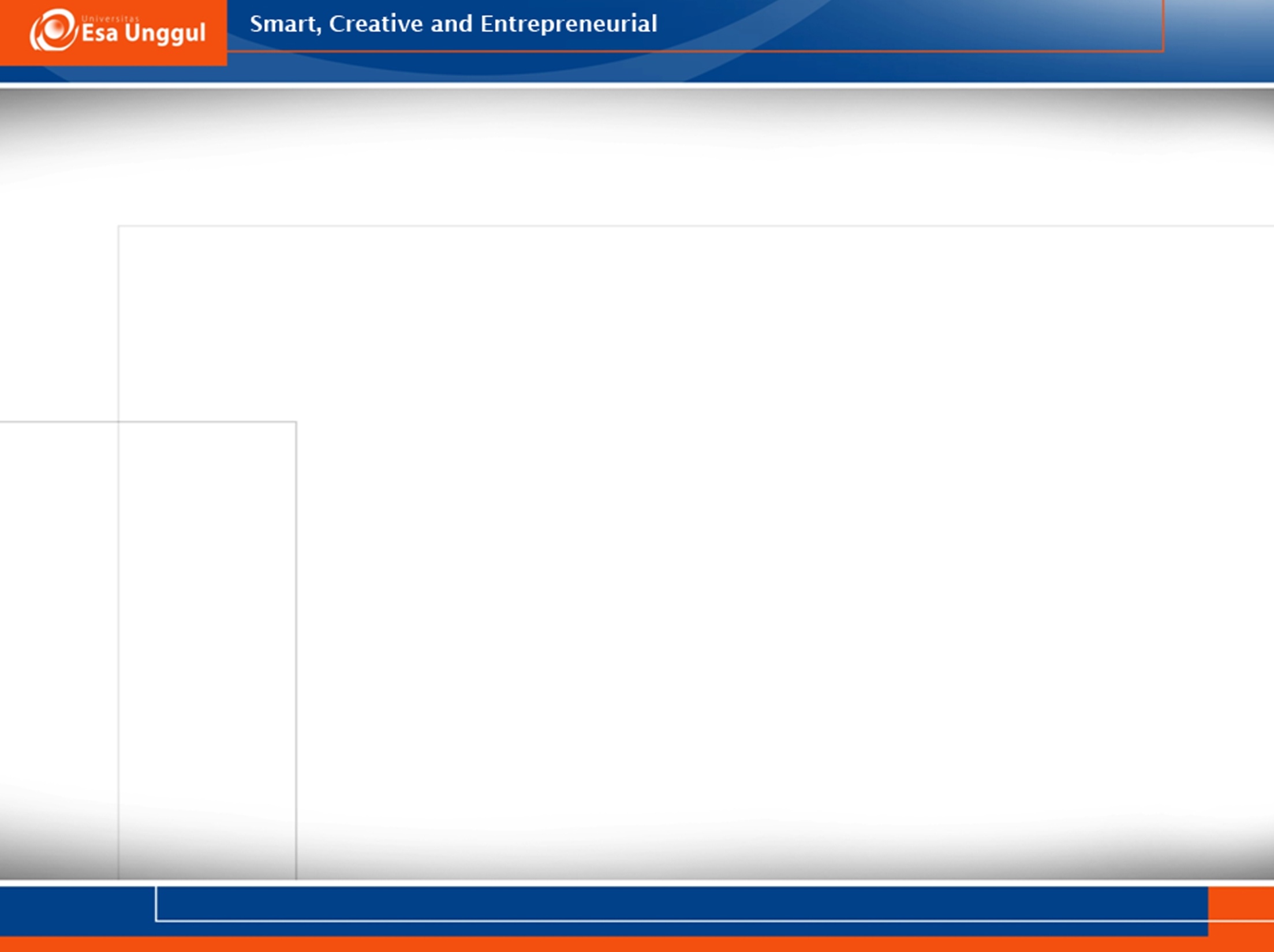 KEBUTUHAN RAK
MODEL RAK:
Jarak antara baris rak: ukuran lebar badan petugas. 
Tinggi rak sesuaikan
Jumlah: volume, sistem yg digunakan, waktu penyimpanan aktif & inaktif
9/24/2017
14
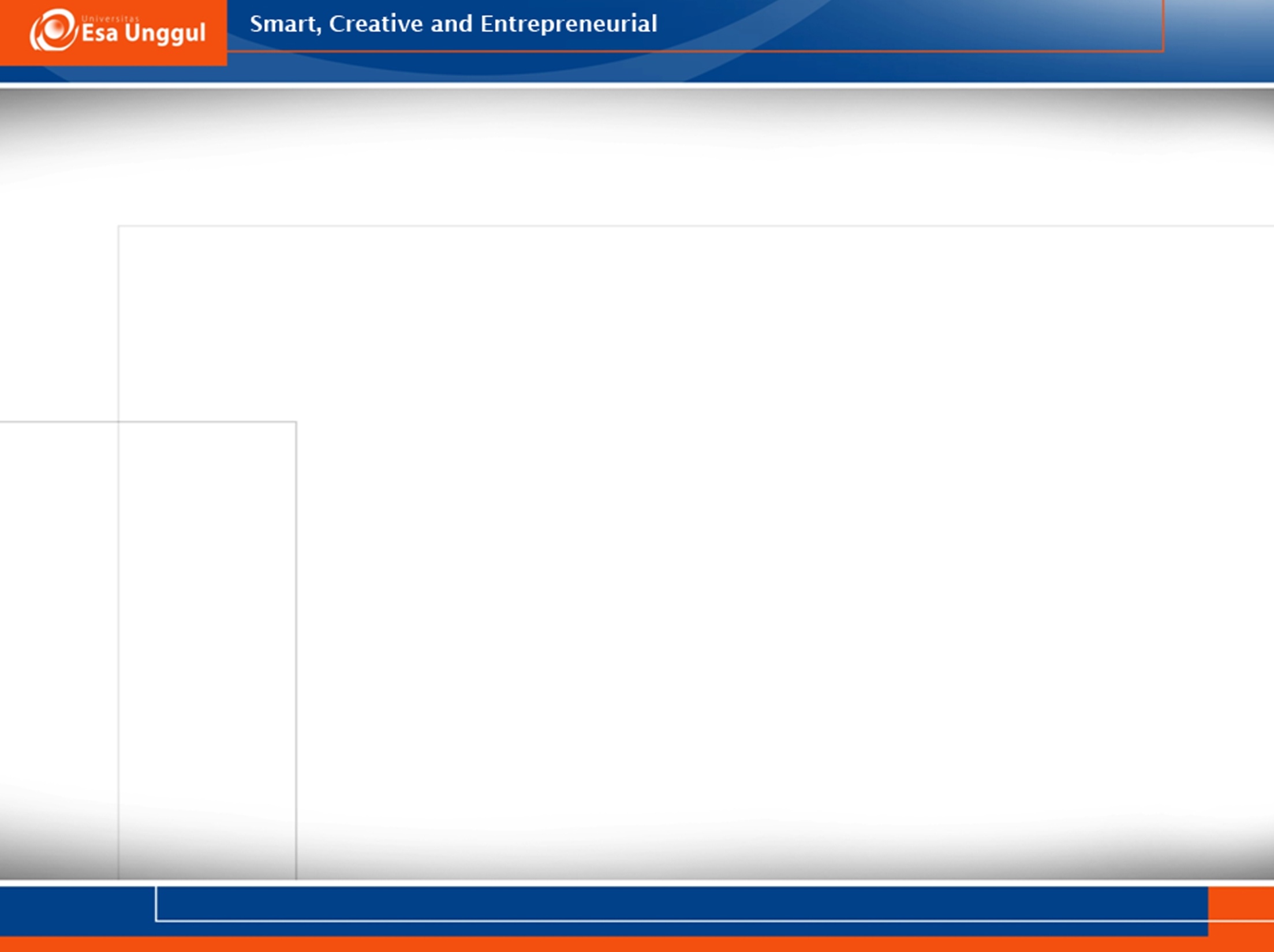 PERHATIKAN
Jml RM dalam periode tertentu
Rata-rata ketebalan RM
Sistem penyimpanan yg digunakan
Ramalan perkembangan vol. RM
Ukuran RM
Posisi penyimpanan RM
9/24/2017
15
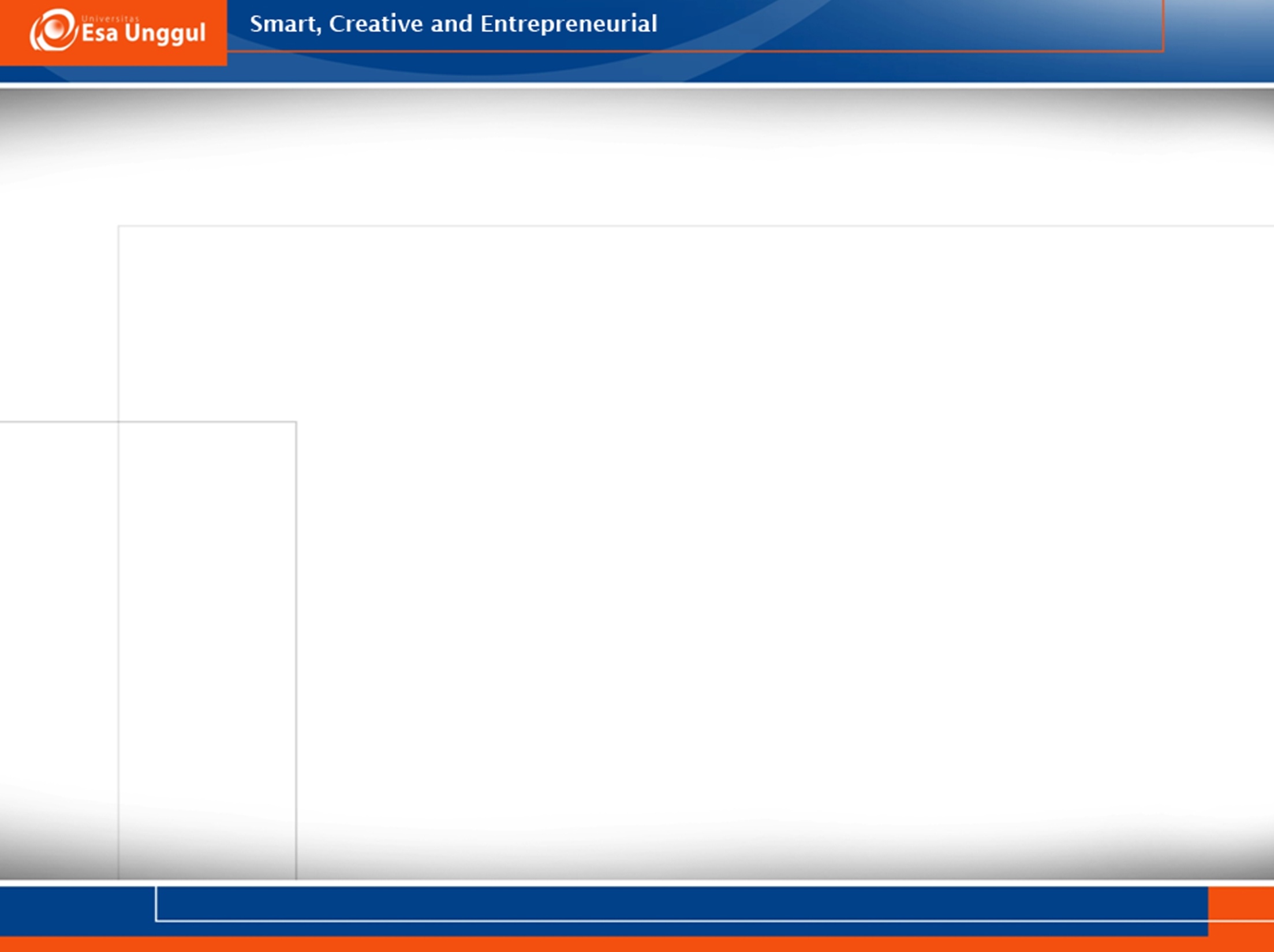 PERALATAN KHUSUS
Transportasi RMcepat, perlu dipertimbangkan:
Troley
Lift
Pneumatic tubes
Sepeda
9/24/2017
16
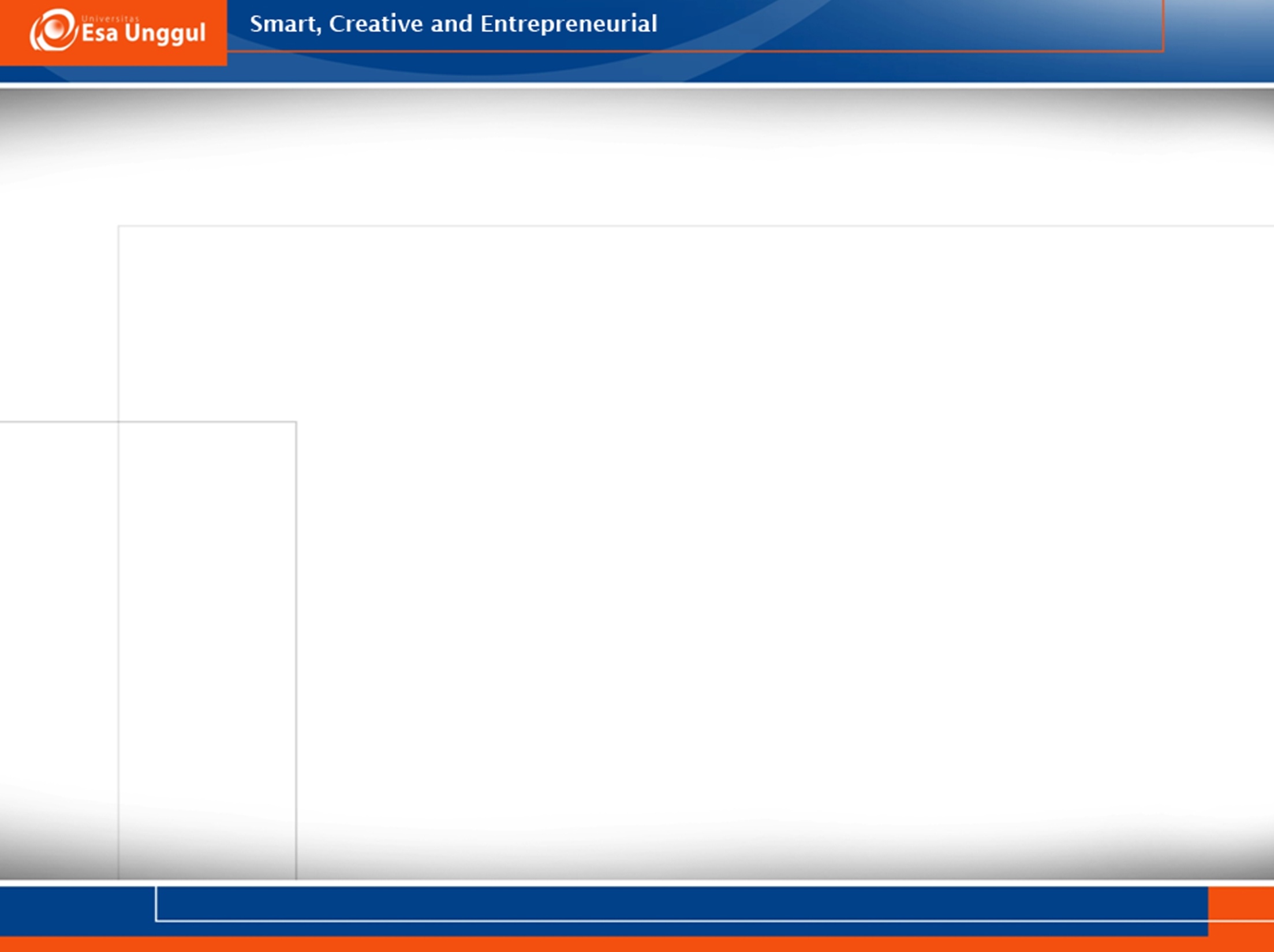 FASILITAS UMUM
ATK
Alat menyimpan KIUP
Meja & Kursi 
Mesin ketik, komputer, pencetak, foto copy, scanner
Ruangan untuk RM yg bermasalah (kasus, tdk lengkap)
Meja & tempat fileefisien
9/24/2017
17
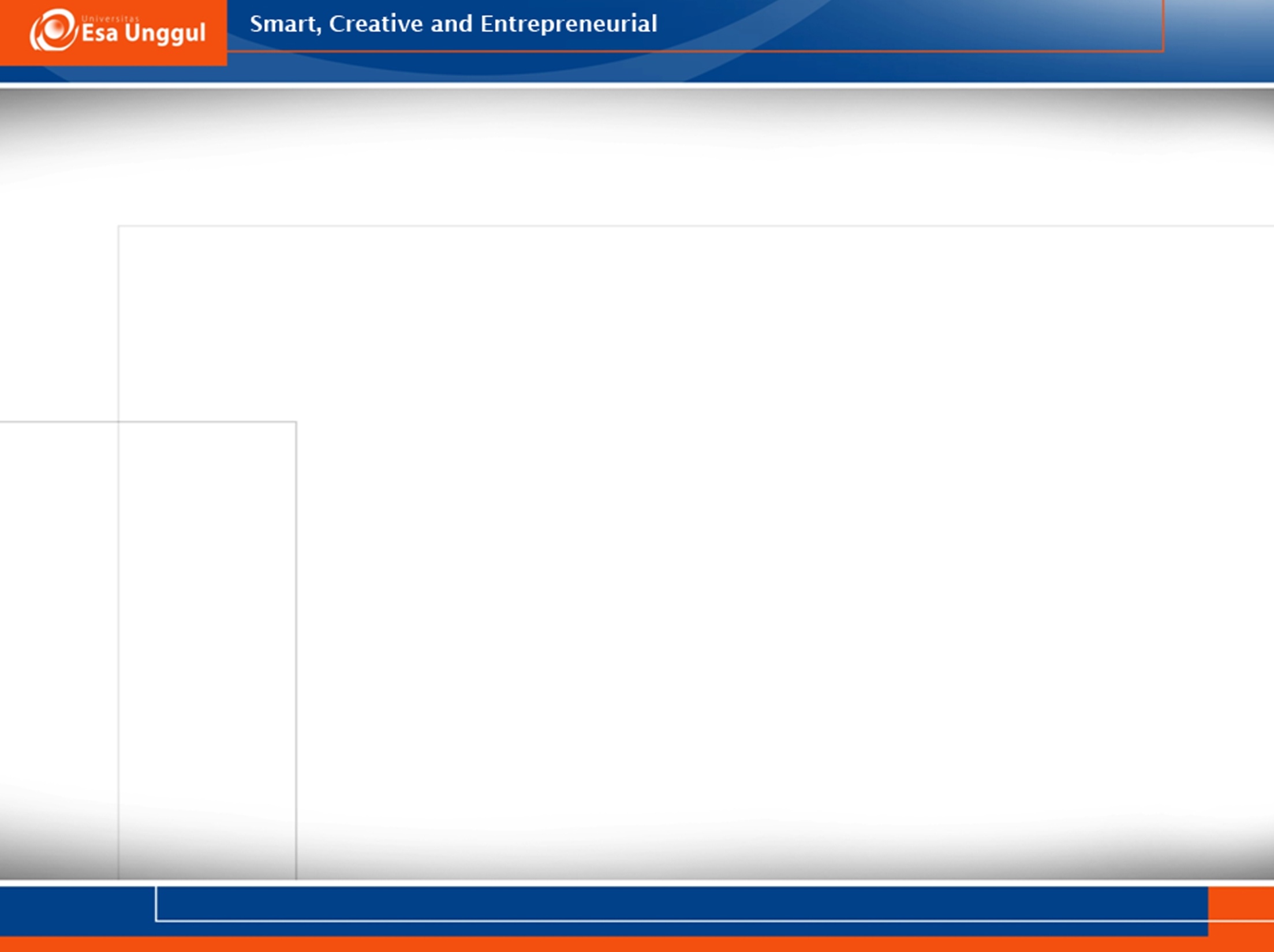 FASILITAS UMUM
Sirkulasi udara
Peralatan elektronik
Mesin foto copy ---sangat rahasia
Lampu yg terang utk ruang file, staf bekerja
Ruang manajer/pengelola
9/24/2017
18
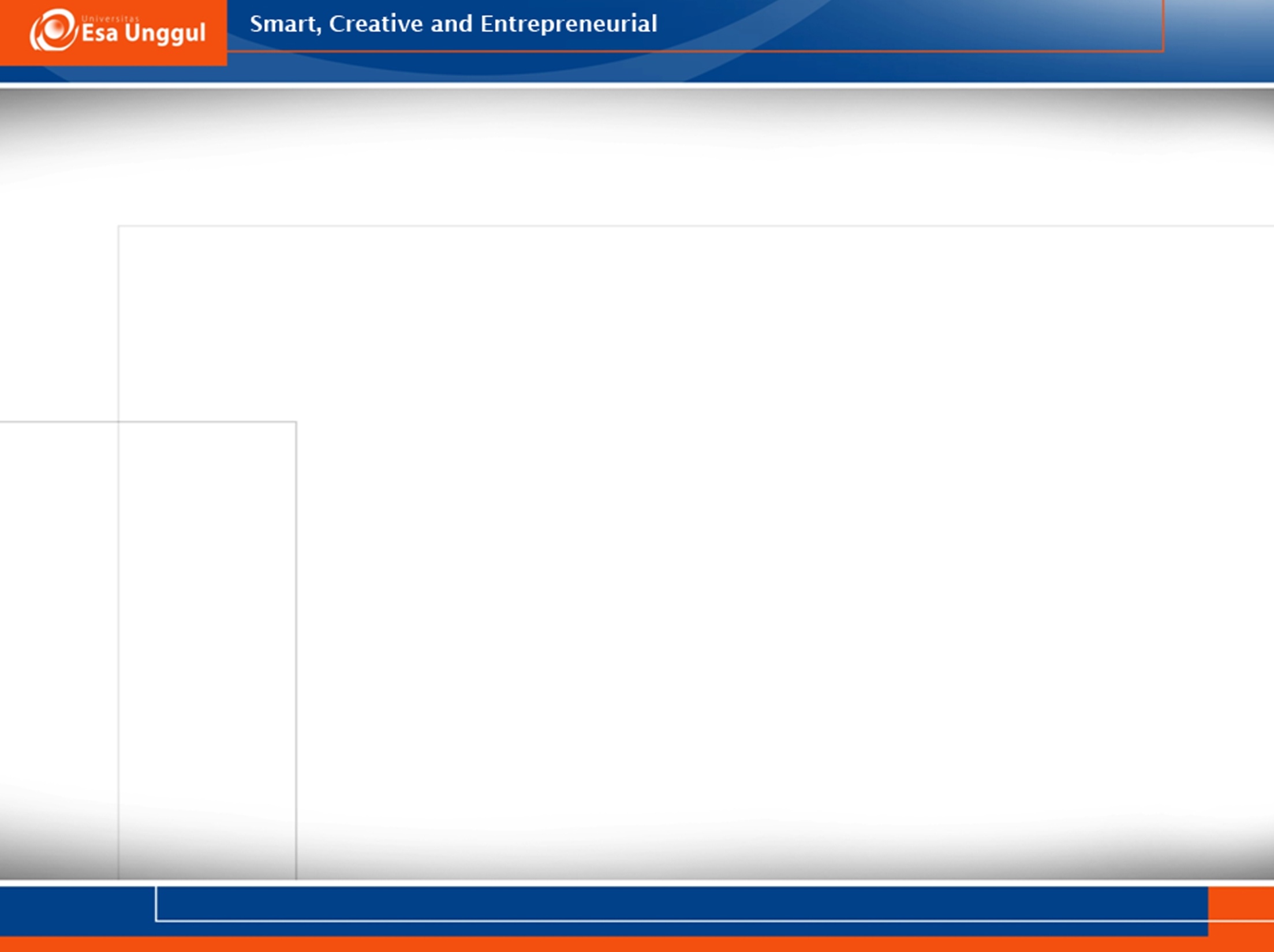 TUGAS 2
Menghitung pertumbuhan volume rekam medis
Menghitung kebutuhan sarana & fasilitas ruang penyimpanan RM
9/24/2017
19
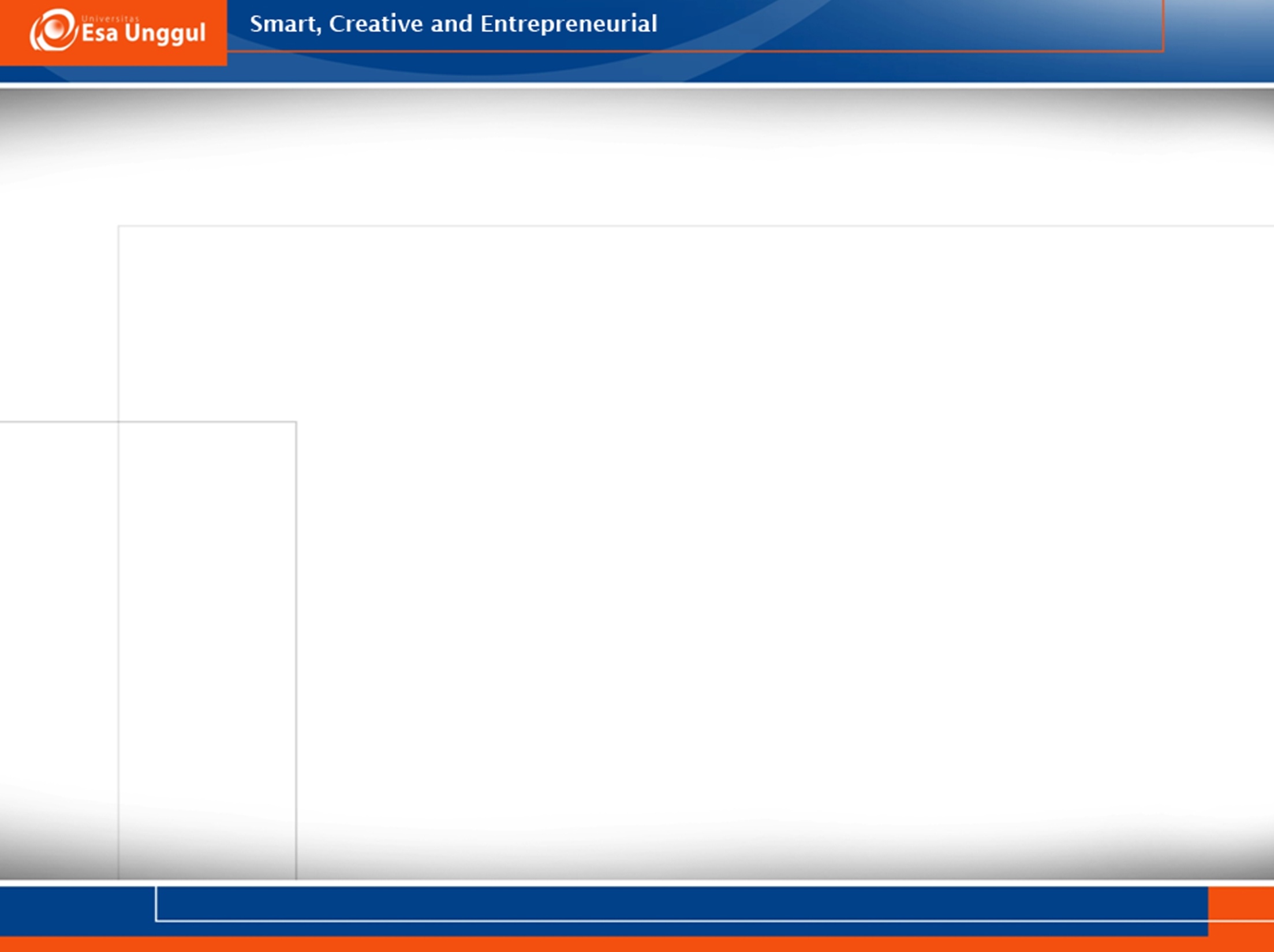 LATIHAN 1
Soal
Hitung berapa % pertumbuhan volume RM sesuai data di atas
Hitung berapa volume RM untuk 5 (lima) th ke depan 2017-2021
Bila rata-rata ketebalan RM 0,8 cm, berapa kebutuhan rak penyimpanan ?. 
   Model rak yang akan dibeli terdiri dari 5 subrak dengan ukuran panjang 2 
   meter, lebar 0,4 m.
4.Hitung berapa luas ruangan penyimpanan yang harus disiapkan, jika 
   ditambah dengan 30 % untuk fasilitas dan petugas.
9/24/2017
20
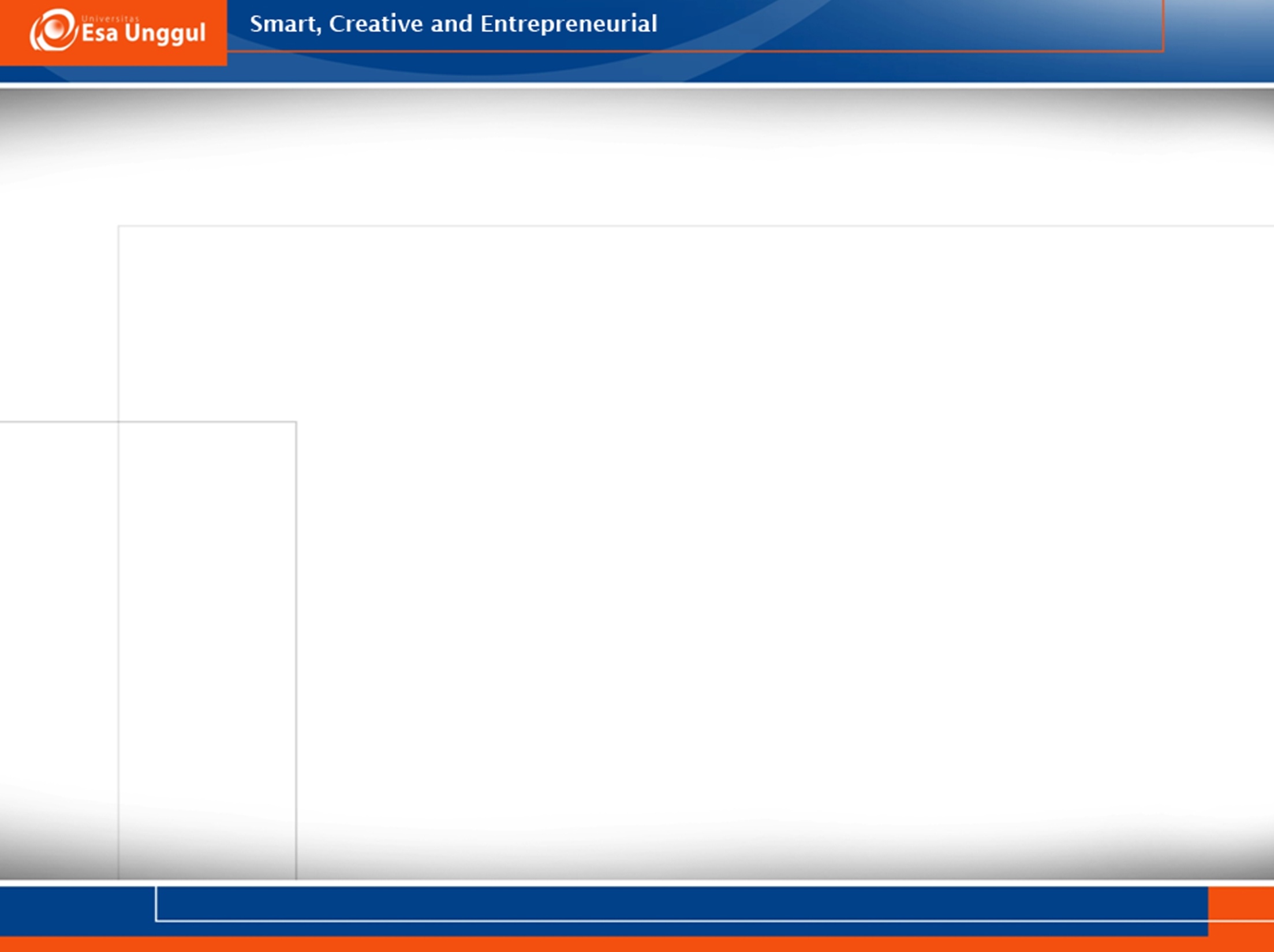 LATIHAN 2
Soal
Hitung berapa % pertumbuhan volume RM sesuai data di atas
Hitung berapa volume RM untuk 5 (lima) th ke depan 2017-2021
Bila rata-rata ketebalan RM 0,8 cm, berapa kebutuhan rak ?
   Jika model rak yang akan dibeli tdd dari 5 subrak, panjang 2,2 m 
   dan lebar 0,4 m.
4.Hitung berapa luas ruang penyimpanan yang harus disiapkan dengan 
   penambahan 40 %
9/24/2017
21
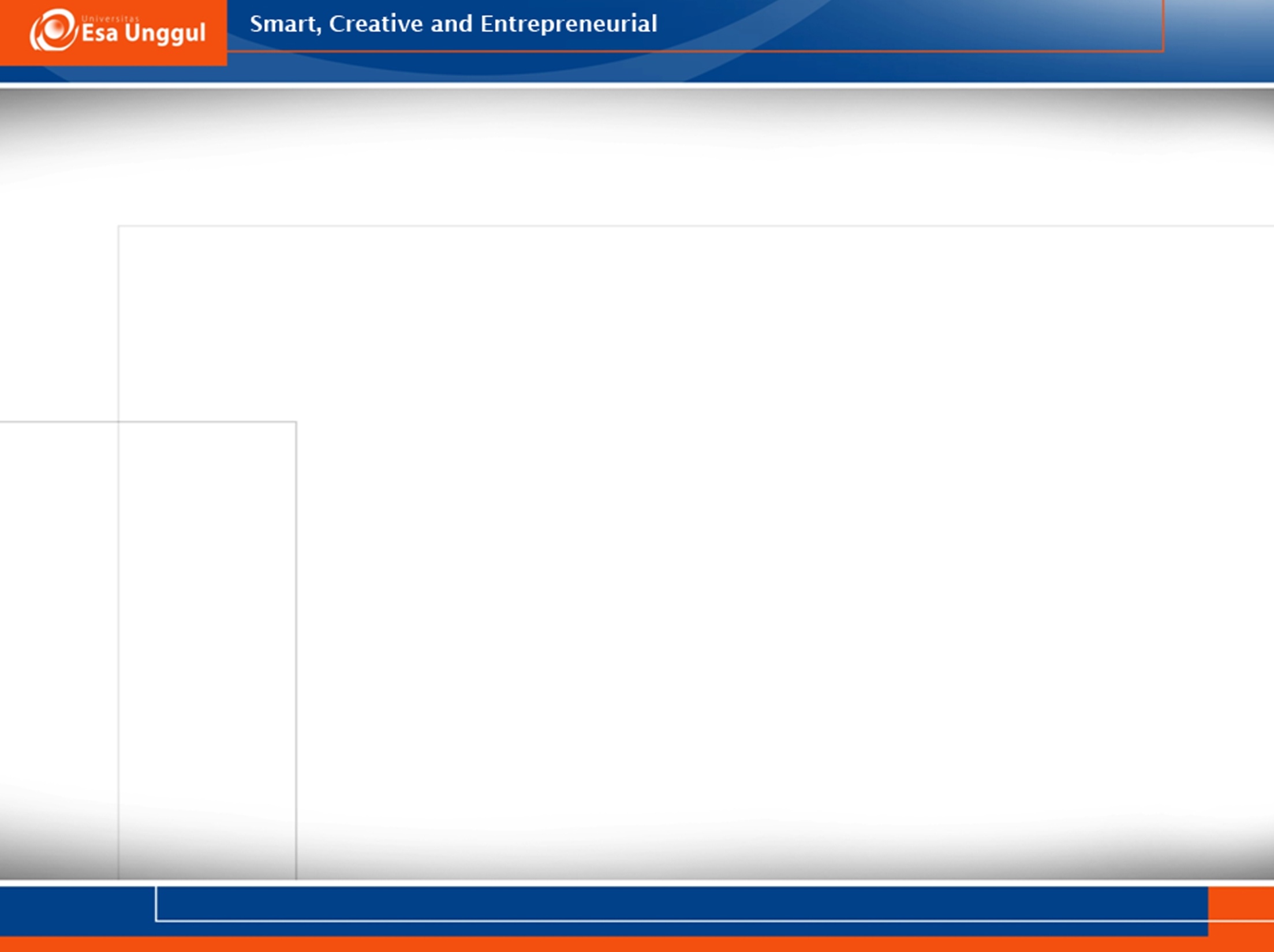 LATIHAN 3
Soal
Hitung berapa % pertumbuhan volume RM sesuai data di atas
Hitung berapa volume RM untuk 5 (lima) th ke depan 2017-2021
Bila rata-rata ketebalan RM 0,7 cm, berapa kebutuhan rak penyimpanan ?. Rencana rak yang akan dibeli terdiri dari 5 subrak dengan panjang 2,2 m dan lebar 0,4 m 
Hitunglah berapa luas ruangan penyimpanan yang harus disiapkan dengan penambahan 35 %.
9/24/2017
22